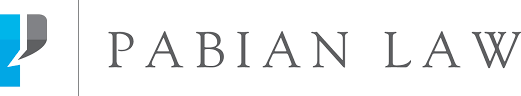 H-2B Visas
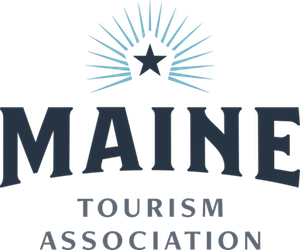 Maine Tourist Summit
A Pabian Law Presentation
October 2023
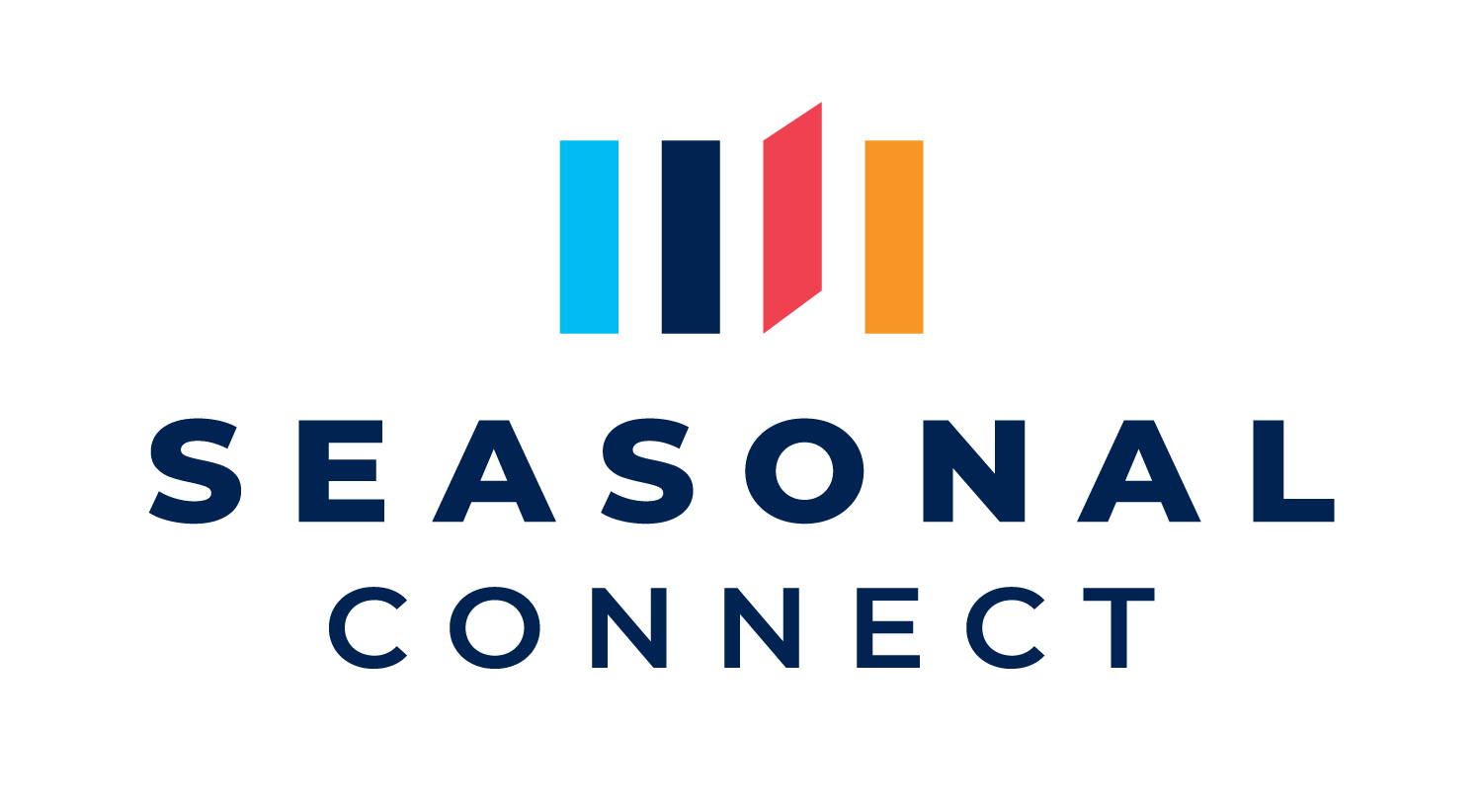 Copyright 2023, Pabian Law, LLC and SeasonalConnect, LLC
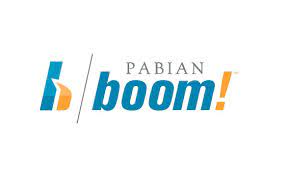 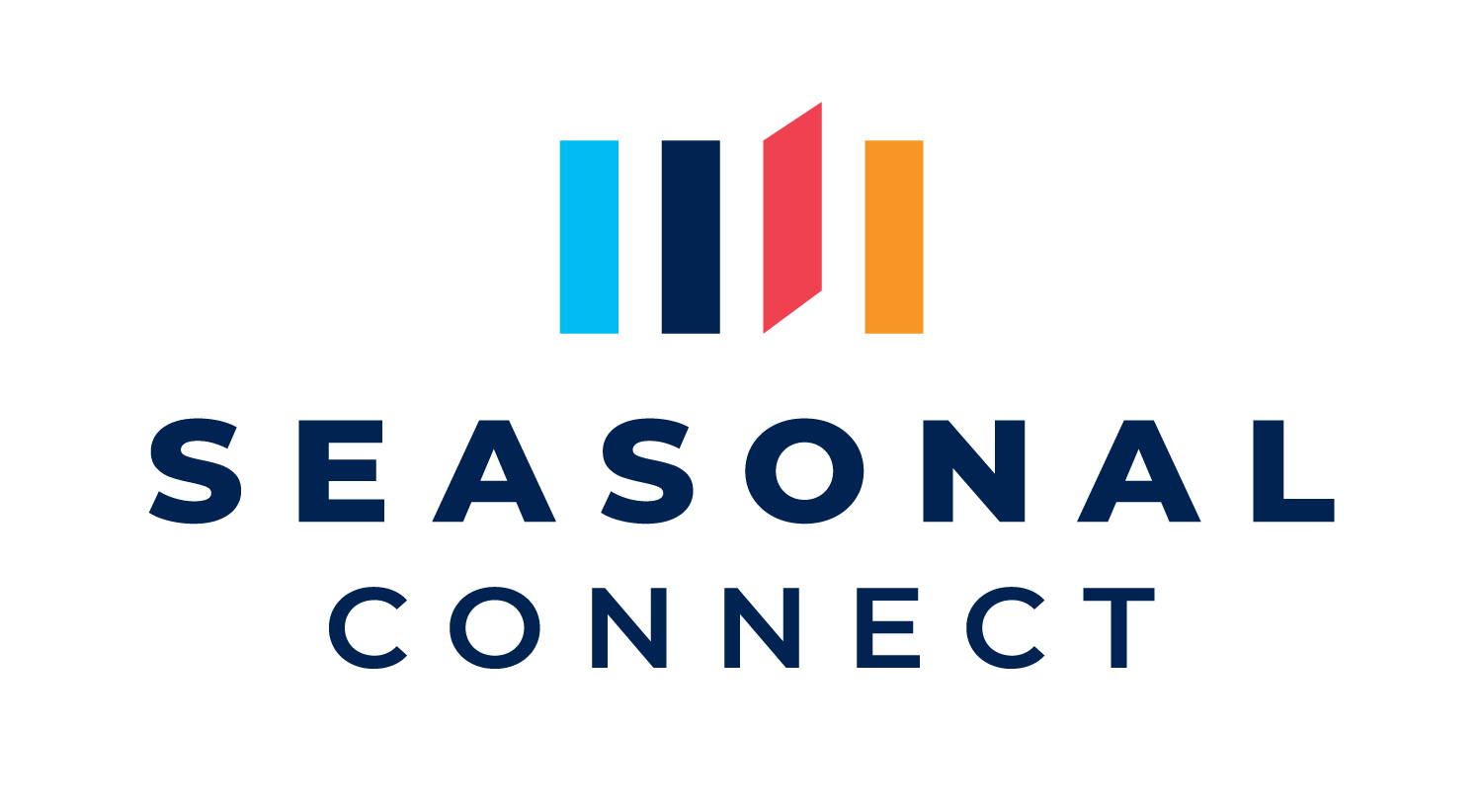 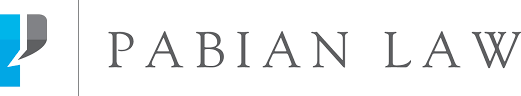 About us
What is an H-2B visa?
Seasonal visa available for up to 10 months
Can file for dual seasons
Based on seasonal need of organization
One of only visas available to staff a hospitality organization for needed positions
Apply annually
Petition is based on job positions (ex. Housekeeper, Cook, etc)
Employer sets requirements of position as well as start and end dates
Can bring employees in from outside USA or transfer from an opposite season organization 
Numerical cap restrictions on out-of-country option
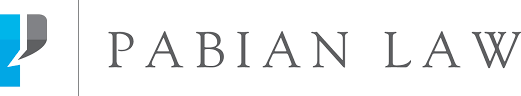 H-2B Employer Requirements
Must treat H-2B workers the same as U.S. workers in the same role, and vice versa
Prevailing Wage or actual wage – whichever is higher
35 hour per week minimum
¾ payment rule
Only housing is allowed to be charged to worker
Employer pays all other costs
Travel expenses and work-related fees/costs
Inbound always
Outbound only if worker returning home AND worked whole season or was fired
Compliance and retention mandates
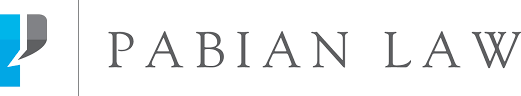 Why consider H-2B visas?
High level of worker (they’re not students)
Ability to return season after season
Interested in working in your roles
Can file to include your shoulder seasons
Usually less expensive than contract labor
Reduce overtime
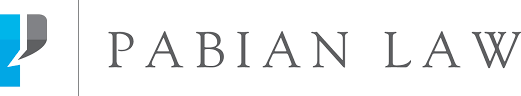 Differentiating H-2B visas from J-1 visas
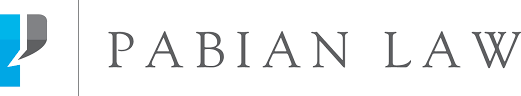 The downsides of H-2B visas
Highest demand ever!!!
H-2B numerical cap
Government delays
Recruiting hurdles
Where will workers live and how will they get to work?
Are you already getting crushed at your job?
It is a legal process with legal obligations and legal consequences
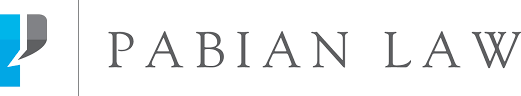 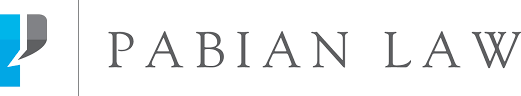 The H-2B visa numerical cap
Government uses its October 1st fiscal year as the start
33,000 H-2B visas from October 1st through March 31st
33,000 H-2B visas from April 1st through September 30th
So much more demand for summer-season, but winter-season is catching-up!
Only applies to workers coming into USA from outside the USA
In-country workers do not count against the cap
Out-of-country cap exempt is also another way around the numerical cap
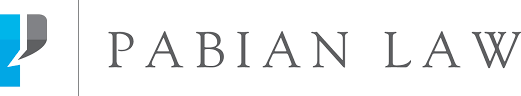 More competitive than ever
2023 summer-season: 142,795 workers
2022 summer-season: 136,555 workers
2021 summer-season: 96,641
Above numbers are only for April 1st start dates
Remember: total available under the cap for summer-season: 33,000
The Summer-Season Cap
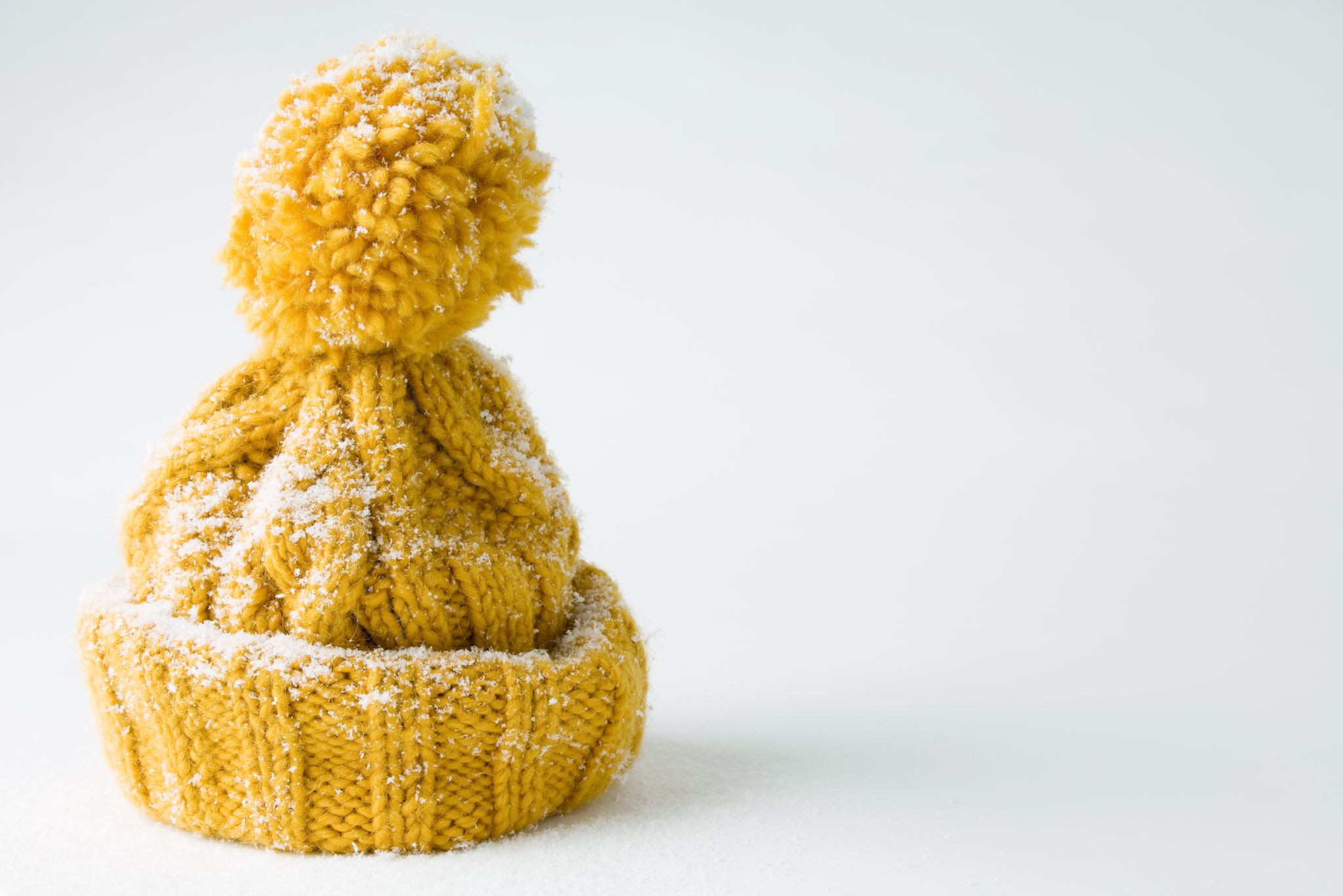 The Winter-Season Cap
Suddenly an issue!
2021-2022 season: Affected December 1st start date and later
6 weeks earlier than ever before
About 4 times as many petitions received each week than ever before
2022-2023 season: Affected November 15th  start date and later
3 weeks earlier than last year!
2023-2024 season: Lottery was held for October 1st start dates for 1st time ever!
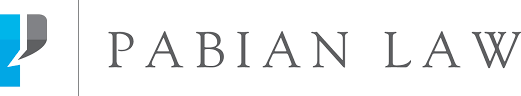 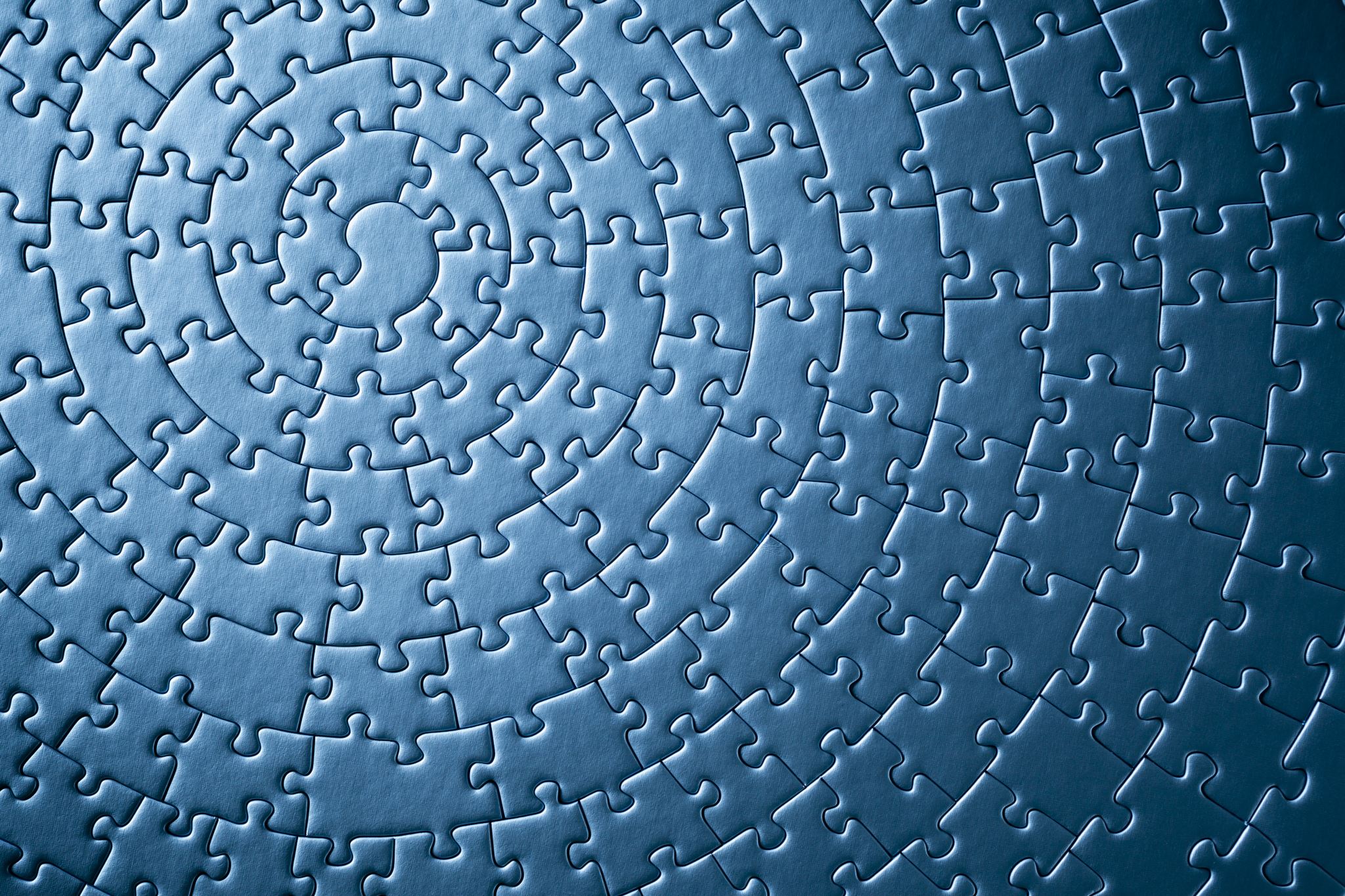 The government’s ”attempts” to fix the problem for the 2023 season
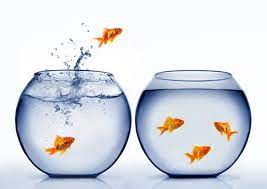 H-2B Cap Solution
In-country transfers/extensions!!!!
Understanding In-Country Transfers
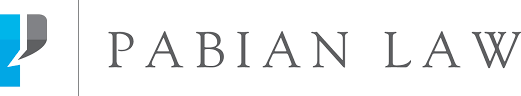 Summer season
Example: May 1st-November 1st seasonal employment
Winter season
Example: November 1st-May 1st seasonal employment
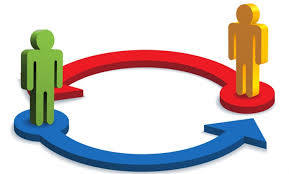 When to start your organization’s H-2B visa petitions
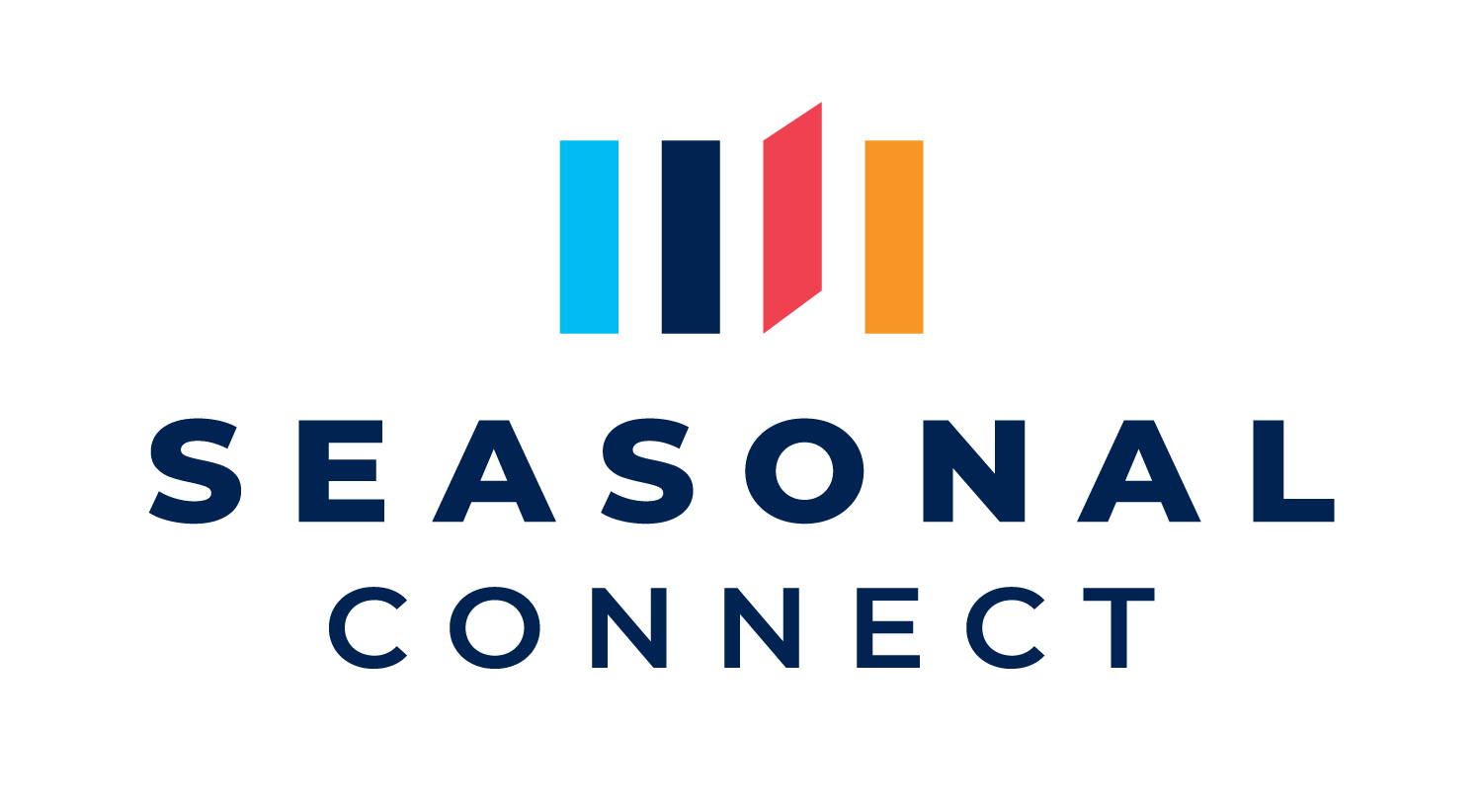 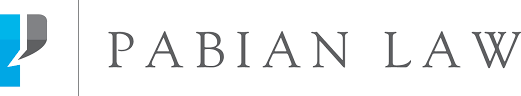 Our sister company, Seasonal Connect!
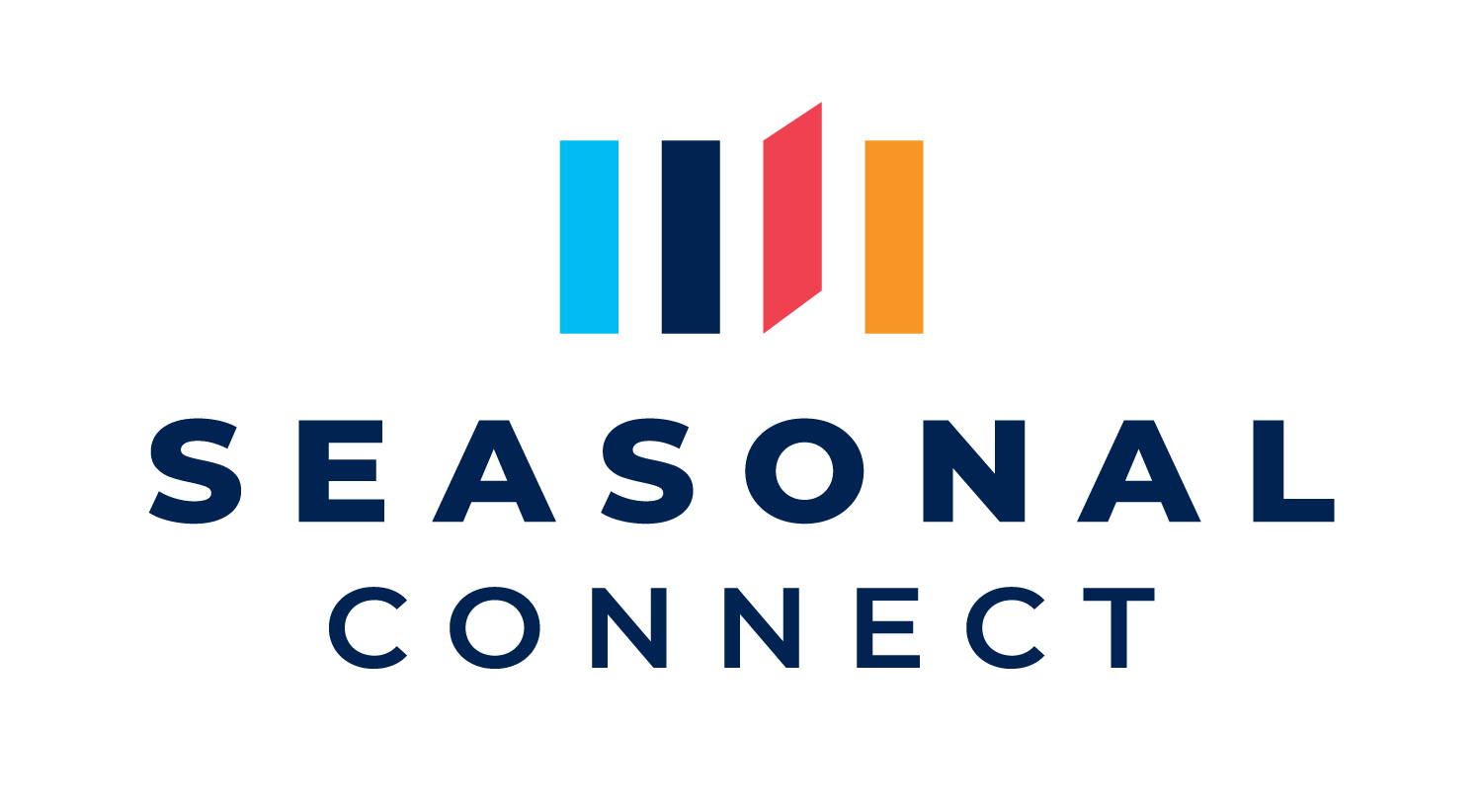 Sister company to Pabian Law
40,000+ workers
About 400 employers
Find opposite-season recruiting partners
Search for H-2B workers, Americans, and J-1 visa holders
In-country and out-of-country!
Post jobs
Collaborate with others in the industry
Seasonal housing!
Learn more at www.seasonalconnect.com
Questions?
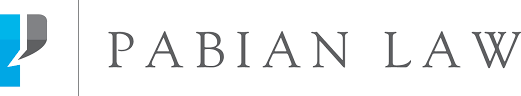 Pabian Law
(617) 939-9444
Keith.pabian@pabianlaw.com
www.pabianlaw.com 
www.seasonalconnect.com
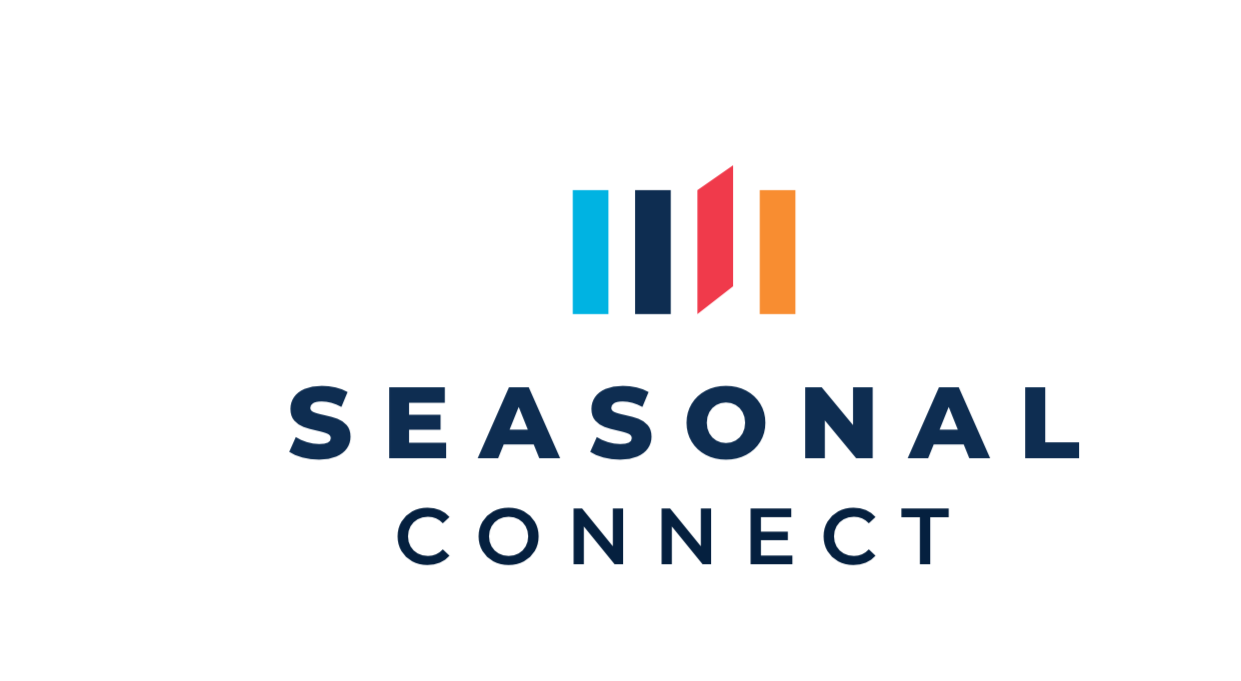